Түркі халықтарының рәсімдері
Қазақ халқының рәсімдері
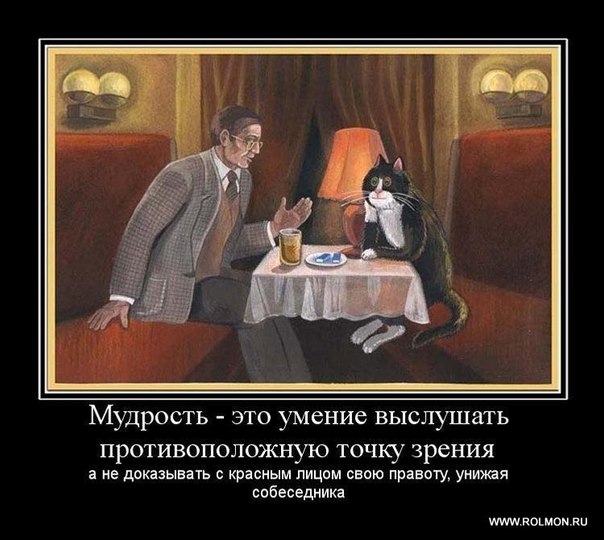 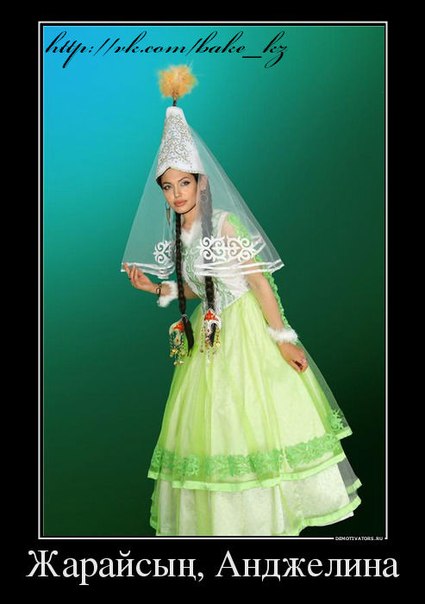 Тұсаукесер– сәби қаз тұрғаннан кейін тез жүріп кетсін деген тілекпен жасалатын рәсім. Ол үшін арнайы ала жіп дайындалады. Бұл ала жіп аттамасын деген ұғымнан шыққан. Сол жіппен баланың аяғын тұсап, оны жүріс-тұрысы ширақ әйелге қидырады. Сүріншек, жайбасар адамдарға баланың тұсауын кестірмейді. Тұсауы кесілген баланы қолынан ұстап жүгіртеді, шашу шашылады. Баланың ата-анасы тұсау кесушіге кәдесін береді. Тұсау кесу тойының негізгі жабдықтары 1,5 м ала жіп, өткір қайшы немесе пышақ. Тұсаукесердің жібін дайындаудың бірнеше түрлері, жолдары, сенімдері де бар. Көбейіп, көгере берсін деп көк шөптен есіп жасайды. Бай болсын деп малдың тоқ ішегінен де өреді. Адал болсын деп ала жіптен де жасайды. Тұсау кесу тойына ауылдың қыз-келіншектері, әжелер шақырылады. Ет асылып, шай қайнатылады. Тойға келгендер шашуға құрт, май, тәтті тағамдар, балаға ойыншық, асық, сылдырмақ, т.б. әкеледі. Бұдан кейін 2 – 3 жасар балаларды жарыстырып, күрестіріп, озғандарына бәйге береді. Балаларға өлең, жыр, тақпақ, жаңылтпаш айтқызады. Той тарқарда әжелер тойдан немерелеріне сарқыт деп қалталарына тәтті, бауырсақ, құрт-ірімшік салып алады. Тұсау кескен әйелге көйлек немесе аяқ киім сыйлайды.
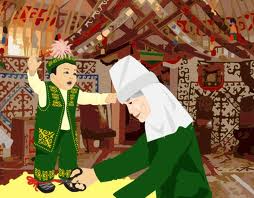 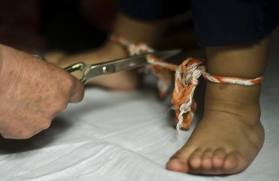 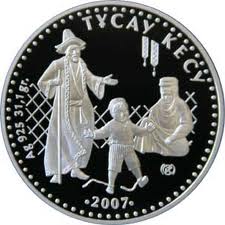 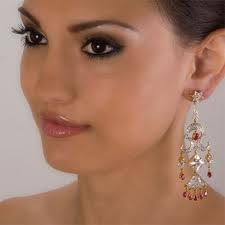 Құлақ тесу 	 
Қыздың құлағын тесу-дәстүрге енген ежелгі рәсімдердің бірі. Әдетте бойжеткеннің немесе балиғатқа толған (9 жас, кейде одан да ертерек) құлағын тесу үшін қыздың шешесі, жеңгелері, апалары жиналады.Құлақты уқалап, жанын кетіріп, қыздырылған жуан инемен немесе кәдімгі тарымен  теседі. Ол үшін екі тарыны құлақтың сырғалығының екі жағынан бірінің тұсына бірін дәл келтіріп уқалайды. Бір қызығы тесілгіен құлаққа қызыл иттің жүнін есіп өткізеді. Үлкен кісілер иттің жүнін өткізсе «құлақ іспейді, қотырланбайды, жара түспейді» дейді. Мүмкін мұның да себебі бар шығар. Өйткені қазынасы кең халық емдік құпиялардың да бір сырын білетін болар... Халық ұғымында қыздың құлағын тесу-оны сүндеттеумен бірдей деген қағида бар.Бұл-халық сөзі.
Кекіл - Жас балалардың шашын ұстарамен алып тастайды да маңдайына бір шөкім шаш қалдырып, оның жиегін тегістеп қиып қояды. Оны «кекіл» дейді. Кекіл балаларға жарасымды ажар береді.
Кекіл жылқыда да болады. 
Кекілін кескен кер атым-ай,
Титтейден өскен бекзатым-ай.
Айдар балалардың төбе шашын ұзартып өсіріп, моншақ араластырып өріп қояды. Мұны – «айдар» дейді. Бұрын ел рәсімді көп қолданған. Мысалы: Кенесарыныңінісі атақты Наурызбай батырдың айдары болған. Балаға айдар деп те ат қойылады, ол осыдан шыққан. Бұл ғұрып ер балаға жасалады. Сәбилерге шаш орнына кекіл, тұлым да қойылады.
Бастаңғы . ... Үйдің үлкендері жол жүріп кеткенде ауыл жастары сол үйге жиналып, «жолаушылардың жолда басы ауырмасын, бастаңғы жаса» дейді. Бастаңғының мәнісі – жастардың сол үйде ойын - сауықта бас қосуы.Дәстүр бойынша бұған тиым салуға болмайды. Бастаңғыны жастар жасайды.
Тыштырма (дәстүр). Сәбиді бесікке салар кезде бесіктің түбегі тұратын тесіктен құрт, ірімшік, тәттілер өткізіп «тышты, тышты» деп ырым жасайды және оны «тыштырма» деп атайды. «Тыштырманы» әйелдер ырымдап бөлісіп алып, бала-шағаларыны үлестіріп береді.

          Ұшықтау. Тамақтан, желден, иістен ұшынған адамдарды ұшықтау ертеден келе жатқан емдеумен рәсімнің бір түрі. Мысалы, жығылған адамның бір жері қатты ауырып қалса, сол жерде «кет, пәлекет, кет!», «Ұшық – ұшық» деп ұшықтайды. Немесе ауыруды күн батар алдында «жер ұшық» беріп, яғни жерге екі - үш рет жығып ұшықтап, үйге әкеліп жылы жауып тастайды. Көз тигенде «сұқ – сұқ» деп, тіл тигенде «тіфә - тіфә» деп ұшықтайды.
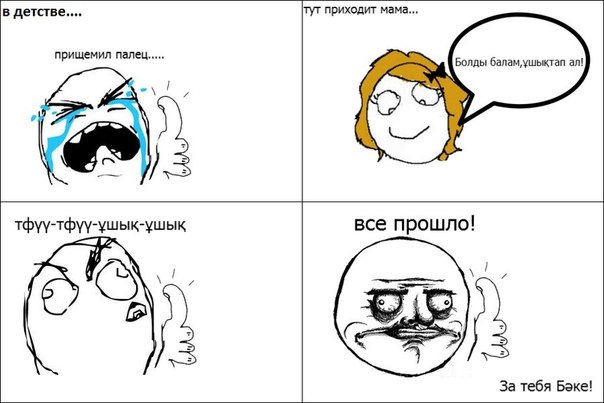 Ұшықтау. Тамақтан, желден, иістен ұшынған адамдарды ұшықтау ертеден келе жатқан емдеумен рәсімнің бір түрі. Мысалы, жығылған адамның бір жері қатты ауырып қалса, сол жерде «кет, пәлекет, кет!», «Ұшық – ұшық» деп ұшықтайды. Немесе ауыруды күн батар алдында «жер ұшық» беріп, яғни жерге екі - үш рет жығып ұшықтап, үйге әкеліп жылы жауып тастайды. Көз тигенде «сұқ – сұқ» деп, тіл тигенде «тіфә - тіфә» деп ұшықтайды.
Тұл аудару 	 
Қайтыс болған адамның жылы өтіп, асы берілгенсоң, оның жыл бойы қара жамылып қайғырған отбасы әдеттегі өмір тіршілігіне араласуға тиіс. Бұл «тұл аудару» рәсімі арқылы жасалады. Қара жамылған соң, марқұмның киімдері оңына қаратылады. Ер – тұрманы ең жақын досына не болмаса мұраға беріледі. Әйелі, қыздары бүркейін алып, жақсы киімдерін киюге рұқсат етіледі. «Тұл аудару» салтына марқұмның ет жақындары, балалары, сыйлас – бастас адамдары қатысып, дұға оқылады, бата жасалады. Ақсақалдар үй -  ішіндегі адамдарға, әйеліне, балаларына ақыл айтып, жақсы тілек білдіреді. Сол күннен бастап, отбасы адамдары «өлгненнің соңынан өлмек жоқ» деп қызықты өмір тіршілігіне кірісіп кетеді.
Аластау. Жас отау босағасын, бесікті, жаңа қосылғандардың төсек орнын т.б. жаңадан қолданылатын дүние, бұйымдарды отпен аластайтын рәсім бар. Бұл аталған орындардағы пәле-жала, ауру-сырқау, жын-шайтан, тіл-көз болса кетсін деген наным-сенімнен жасалады. Аластау ғұрпы от тұтатып онымен бесікті, босағаны, тағы басқа жерлерді аралата дұғалап, «алас, алас, ауру-сырқаудан алас», «тіл мен көзден алас» деген сияқты тілек сөздермен жасалады. Мұны жол-жөн білетін, ем-домнан да хабары бар ана, әжелер атқарады. Аластау сонымен бірге тазалық пен амандықтың да кепілі ретінде қолданылады.
Итаяғына салу. Жас келіншек бір ауылға қыдырып барғанда, не есік көруге шақырғанда әйелдер не үлкен әжелер оған «Итаяғыңа» сал деп сақина, күміс, жүзік сияқты заттар береді. «Итаяғына салу» деген келіншек босанып баланы шаранасынан жуатын суға яғни «шілде суына» әлгіндей күміс жүзік, сақина, күміс түймесияқты заттарды ыдысқа салып жіберіп, нәрестені жуады. Жуып болған кейін әлгі заттарды сол жердегі әйелдер ырым қылып бөлісіп алып, мәз-мейрам болып тарасады.
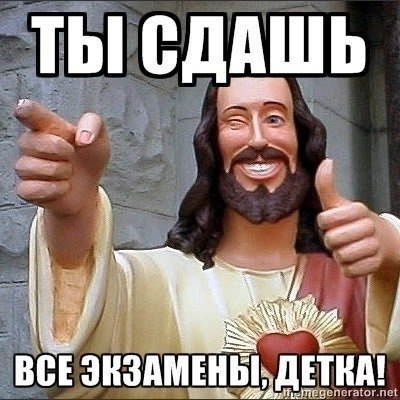 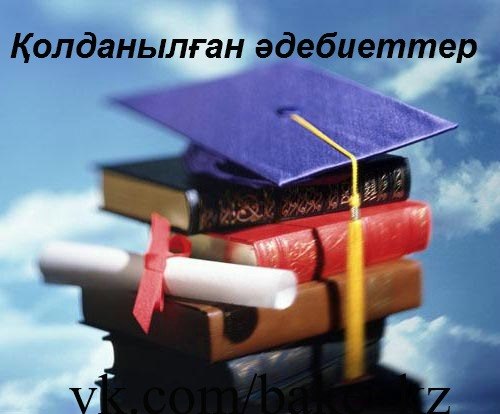